أوراق عمل وحدة


(يُظهر معرفة بالحقوق والمسؤولية الفردية)
اعطاء لكل طالب مهمة عمل مختلفة عن زميله لتنفيذها واتقانها بالشكل الصحيح والاستمرارية في المحاولة  حتى لو افشل فيها لعدة مرات - ومن هذه المهام : 
1- ادخال الخيط بالابره
2- لضم الخرز 
3- تغليف المنتج 
4- الطباعة على التيشيرت
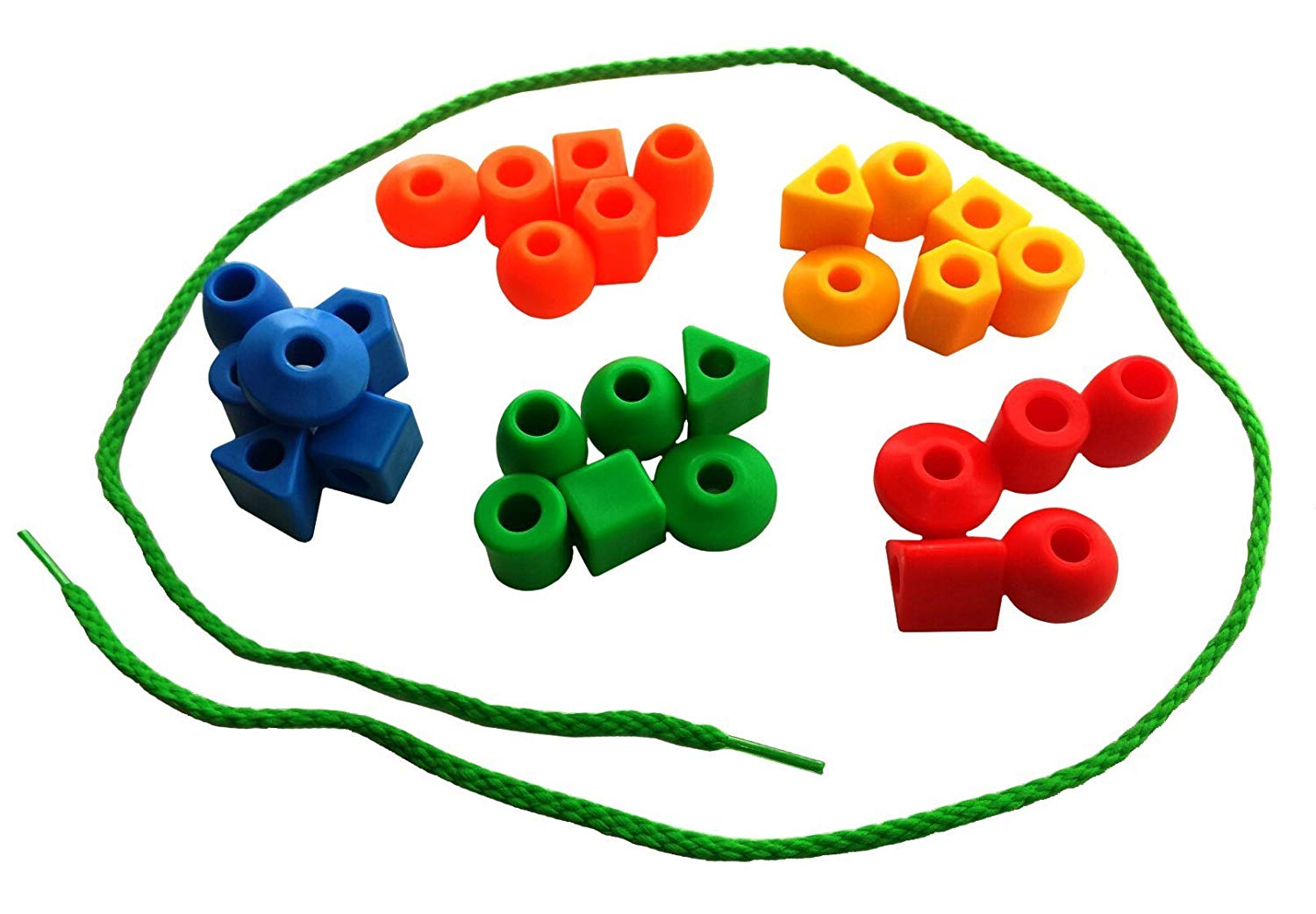